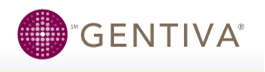 Server Management Suite:Monitor Solution
Don Platt
Infrastructure Architect
Introduction
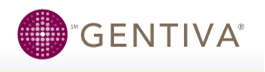 Gentiva
Home Health and Hospice
20,000+ Employees
About 2,500 network devices, spread across roughly 350 locations
About 900 servers across 3 locations – 98% Virtualized 
Goal of this presentation 
Agenda
Platform support
Current “Out of Box” Monitor Policies;  Current “Community’ based policies
Agent-Based vs. AgentLess monitoring
Monitor Solution and Monitor Agent architecture 
RMS Agent (Monitor Service architecture)
Various views and consoles
Advanced Monitoring
Monitor Solution
2
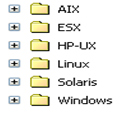 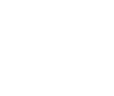 3
Current “out of box” Monitor Pack Availability
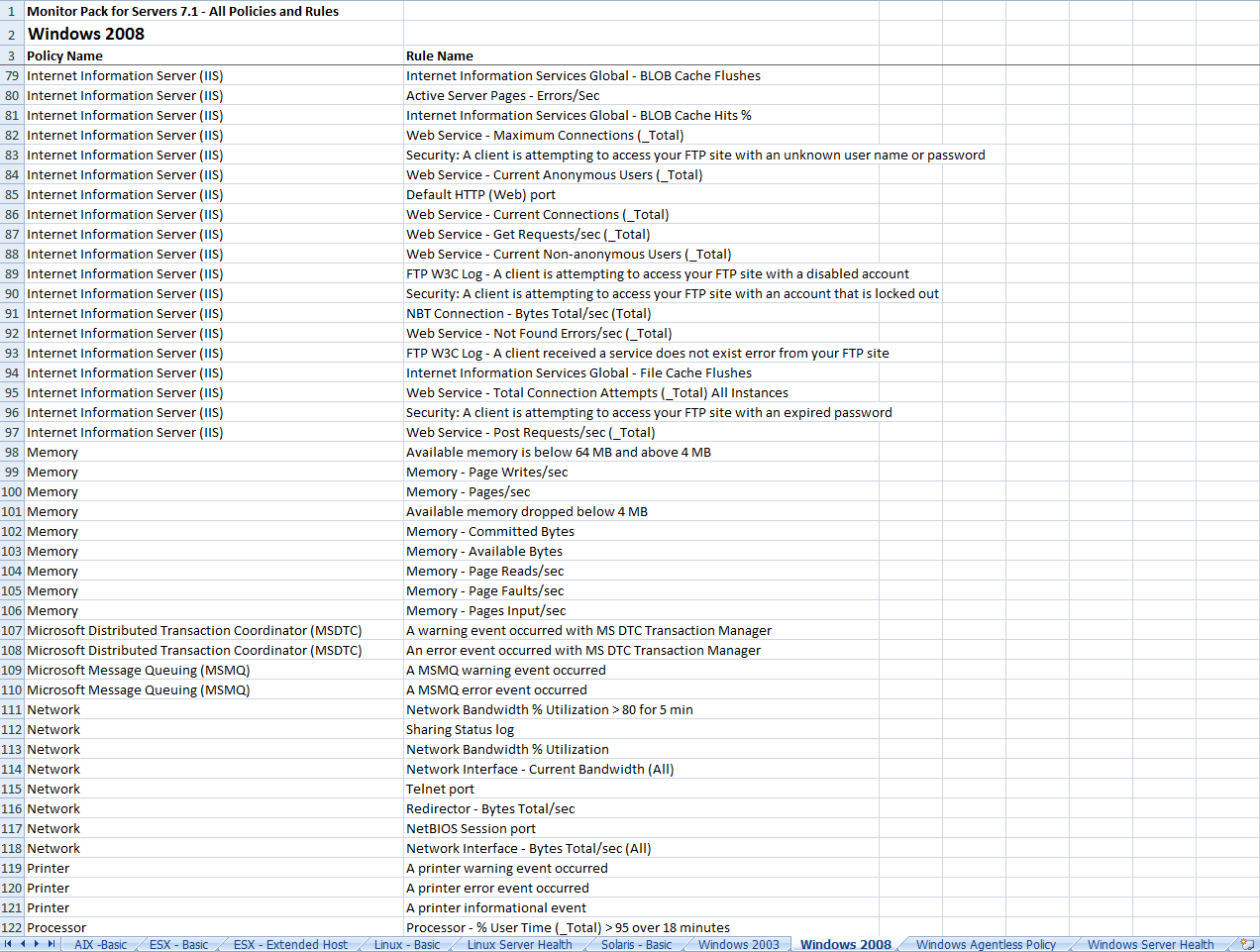 Presentation Identifier Goes Here
4
Current “Community” Monitor Pack Availability
http://www.symantec.com/connect/groups/monitor-pack-factor-challenge-altiris-server-management-suite-70
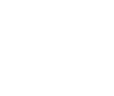 Presentation Identifier Goes Here
5
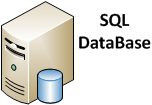 Agent-Based monitoring
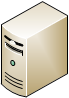 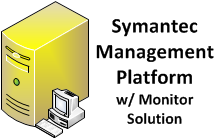 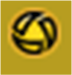 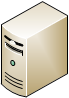 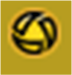 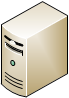 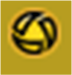 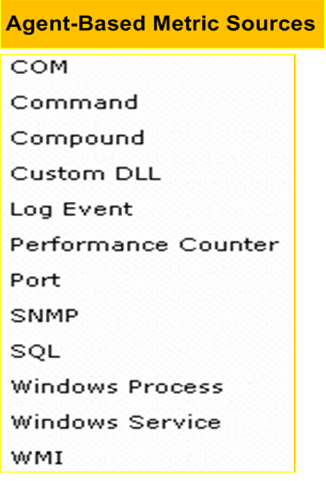 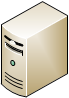 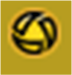 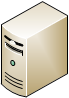 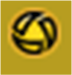 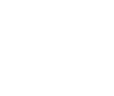 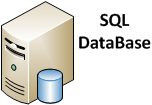 Agent-Less monitoring
Boston
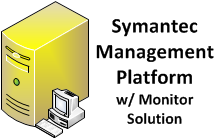 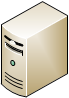 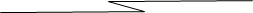 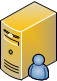 RMS Agent
at Site  Boston
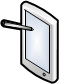 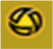 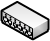 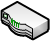 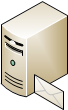 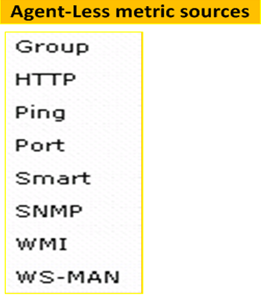 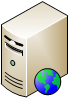 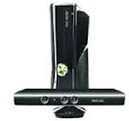 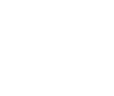 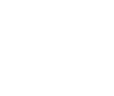 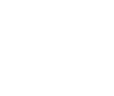 [Speaker Notes: Group – Aggregates metrics from multiple target hosts.]
Which resources will each RMS Agent monitor?
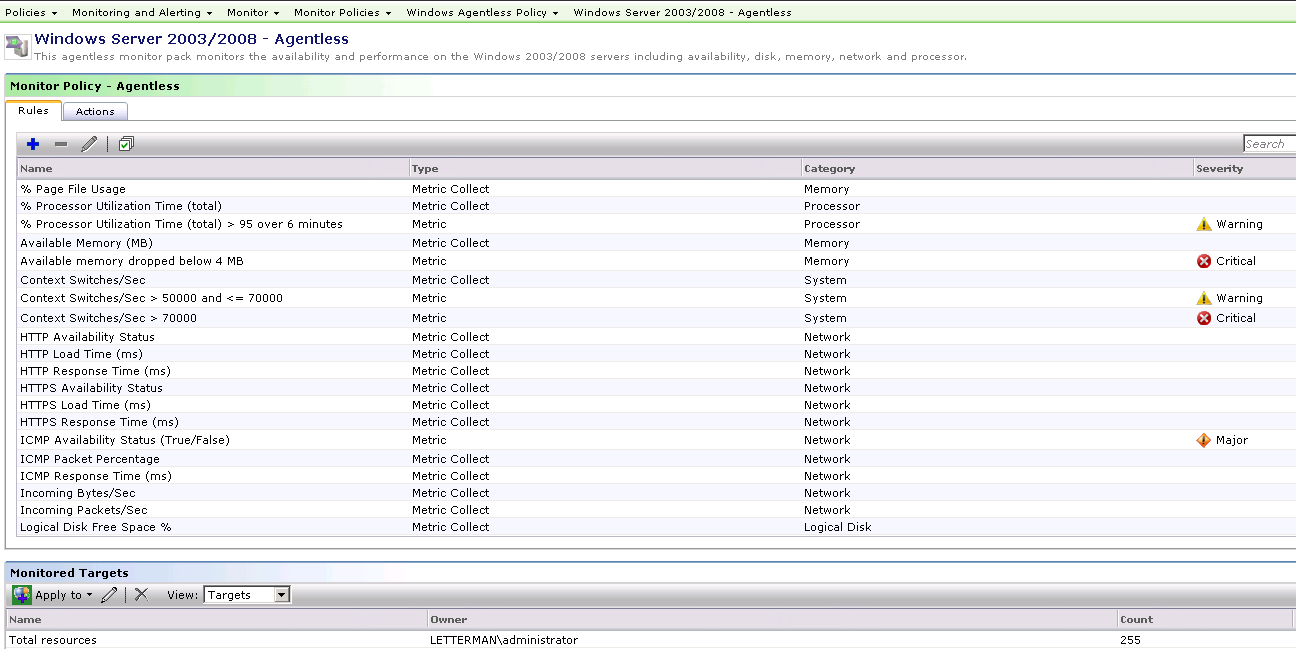 Installation of the RMS Agent (Monitor Service) on a system will qualify that system as a Site Server. The resources that RMS Agent will actively monitor are based on 2 mutually inclusive items:   1) The Resources defined in the Target associated with an Agentless Policy. The Target definition computer membership should represent ALL resources monitored collectively by all RMS Agent systems.  2) The resources assigned to that Site Server via the Subnet >Site >Site Server association.

***The commonality of resources between any Target definition associated with an Agentless policy and the assigned resources to a Site Service running  the RMS Agent (Monitor Service) defines the resources that will be polled by that RMS Agent.***
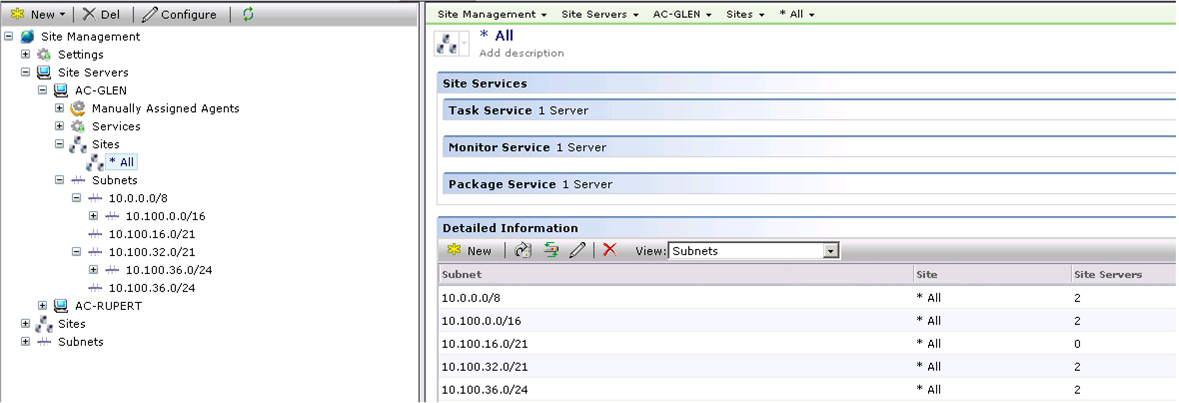 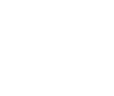 Presentation Identifier Goes Here
8
Network Discovery
RMS Agent architecture and Dependencies
Connection Profile
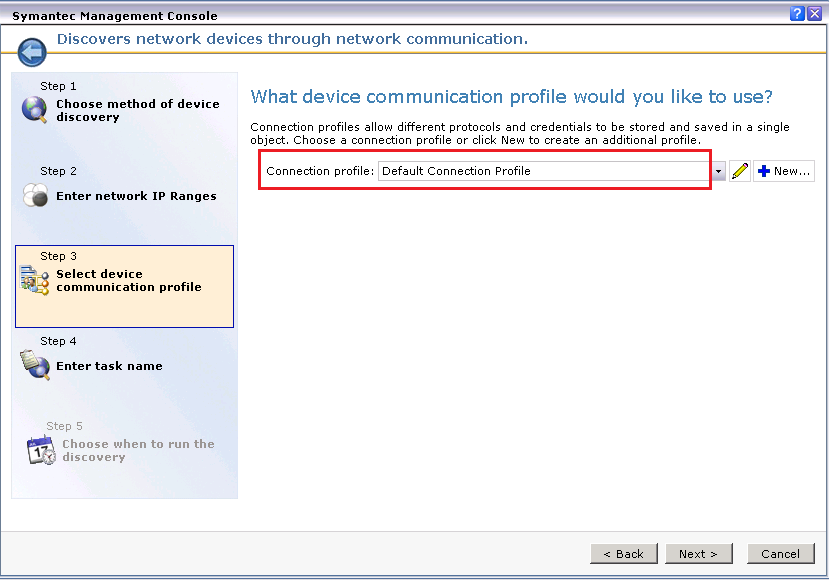 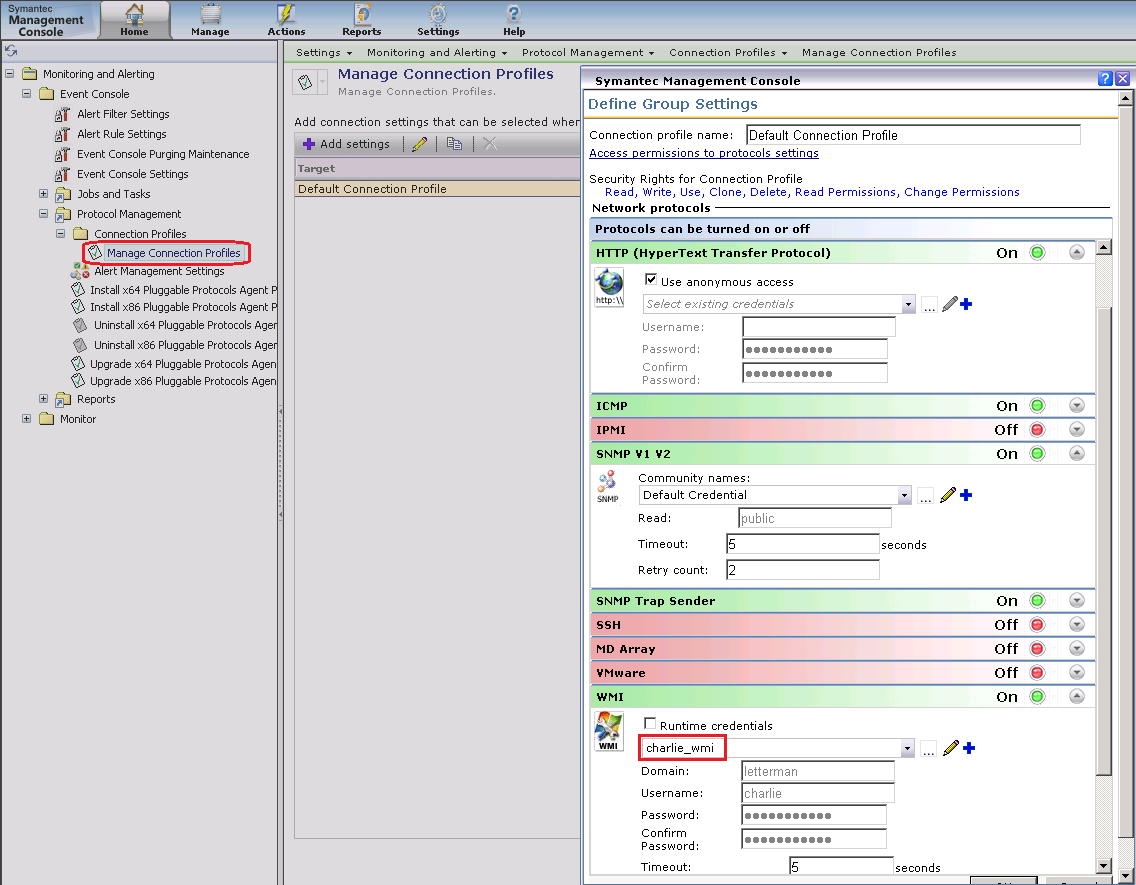 Credential  Manager
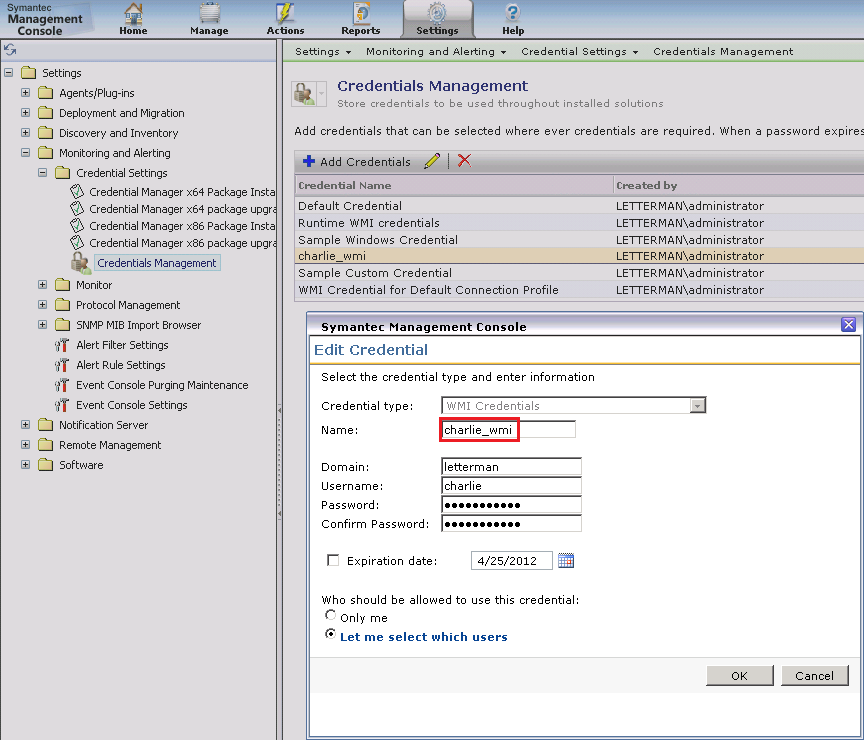 Maintaining Connection Profile Assignments
update Inv_Altris_Common_ProtocolMask
Set ConnectionProfileGuid = '2B0710CA-4154-4229-9BE9-2A8A9F56386A'
WHERE _ResourceGuid IN (
SELECT distinct id._ResourceGuid [Guid]
FROM Inv_Altris_Common_ProtocolMask p
JOIN Inv_AeX_AC_Identification id
	ON p.[_ResourceGuid] = id.[_ResourceGuid]
JOIN Item i
	ON p.[ConnectionProfileGuid] = i.[Guid] 
JOIN vComputer vc
    ON p.[_ResourceGuid] = vc.guid
WHERE
vc.[OS Name] LIKE '%Windows%'
AND (vc.domain = 'OHC' or vc.domain = 'GENTIVA' or vc.domain = 'FHCC' or vc.domain = 'OLSTENHS' or vc.domain = 'ODSYHEALTH' or vc.domain = 'OLSTEN'
	or vc.domain = 'gentiva.ghsnet.com' or vc.domain = 'HEALTHFIELD' or vc.domain = 'GHSNET'))
Monitor Solution
10
Monitor Agent architectural flow
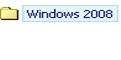 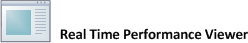 Monitor Pack
Port 1011
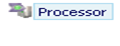 Policy
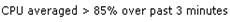 Rule
Reports
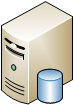 SQL
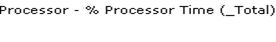 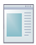 Historical Performance Viewer
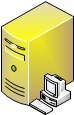 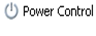 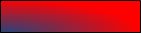 METRIC aexmetricprov.exe
Task
Task Handler
SMP w\Monitor
Solution
Config.xml
NS Event Handler
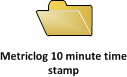 BLOB Event Handler
NSE
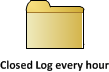 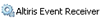 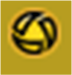 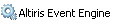 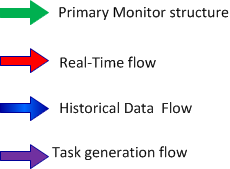 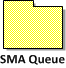 NSE
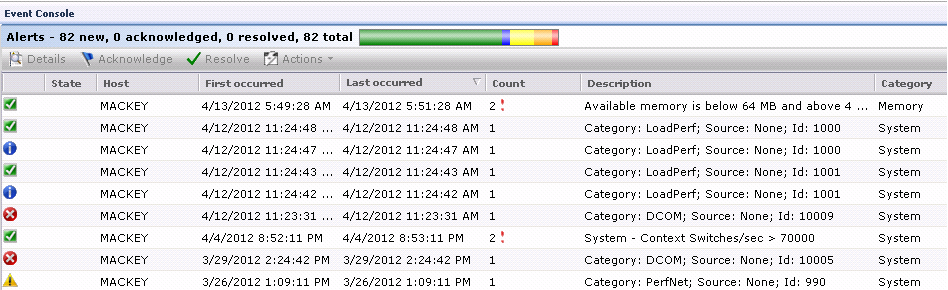 BLOB
NSE
Monitor Solution and Server Management  Suite
Server Object Resource Home View
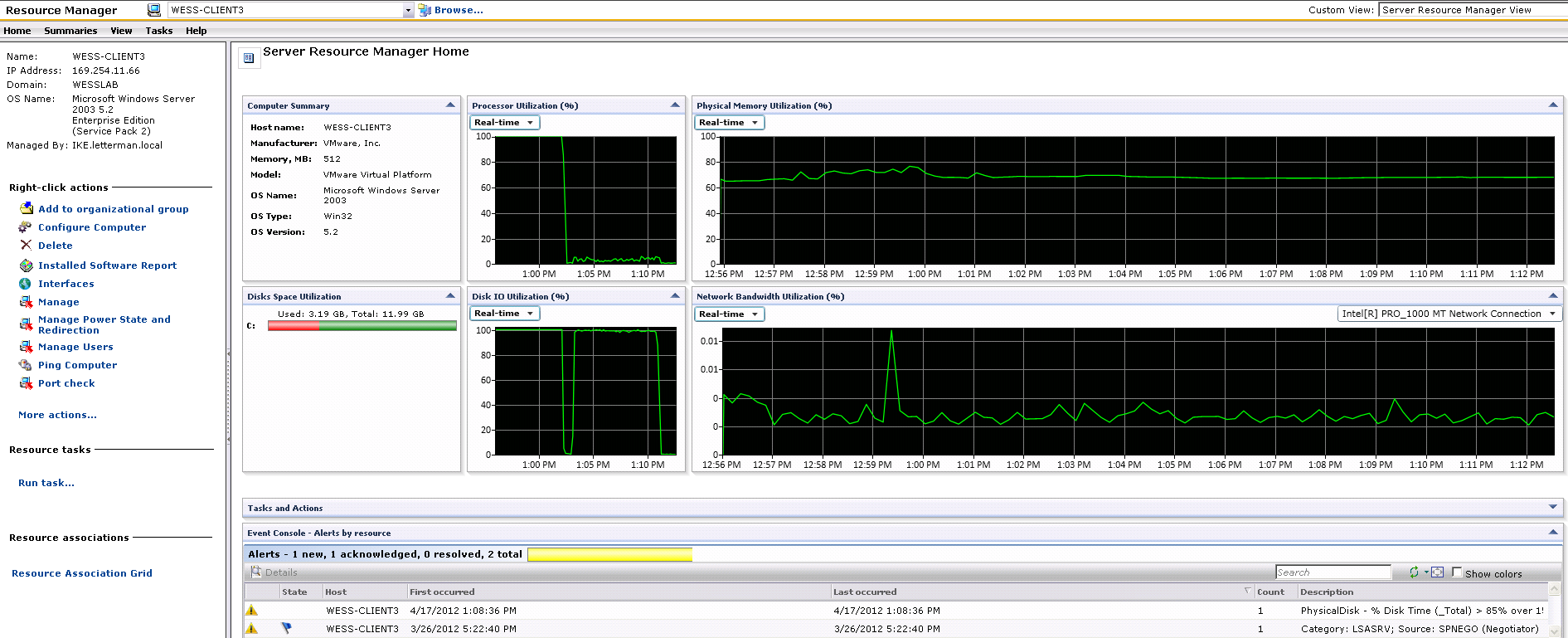 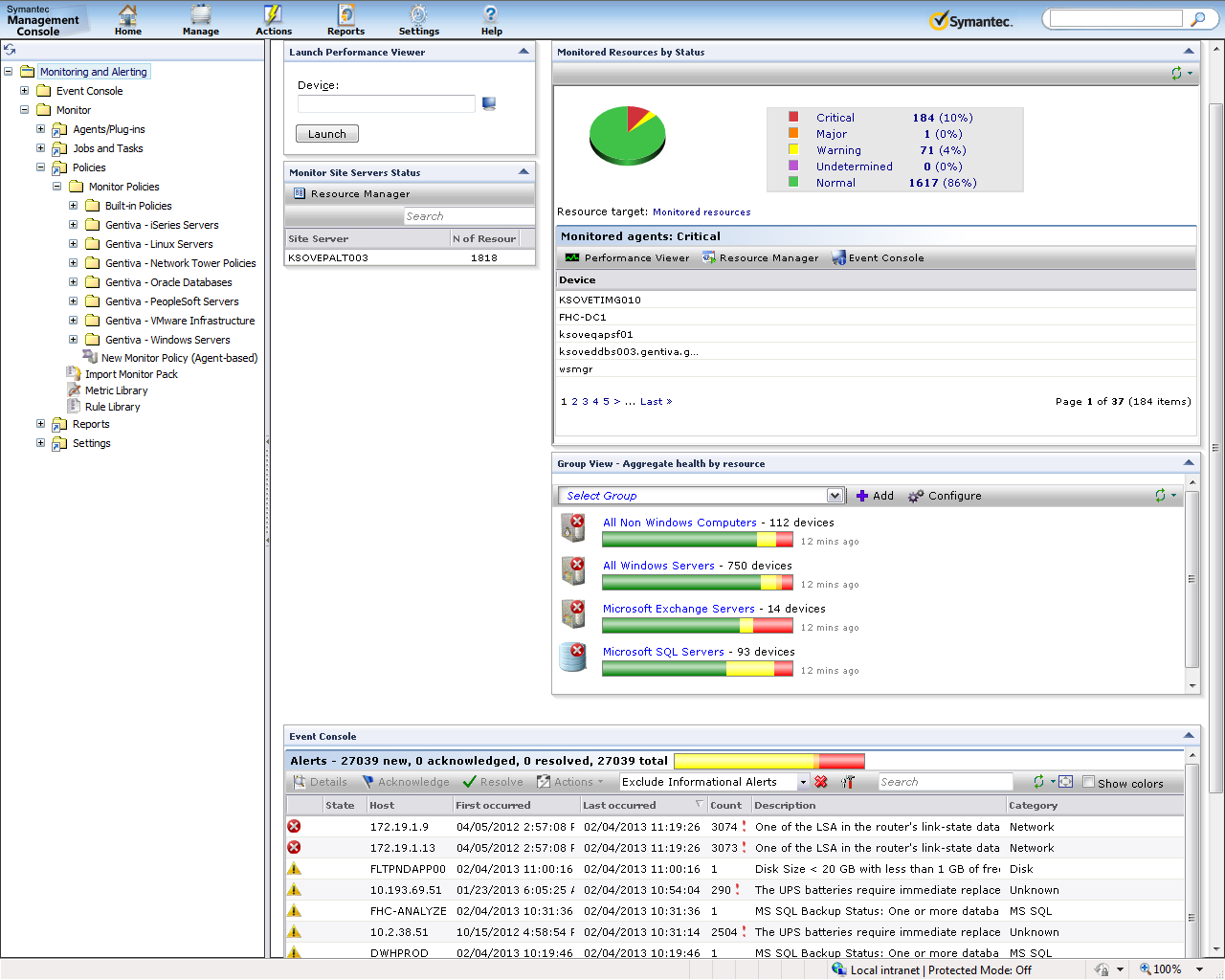 13
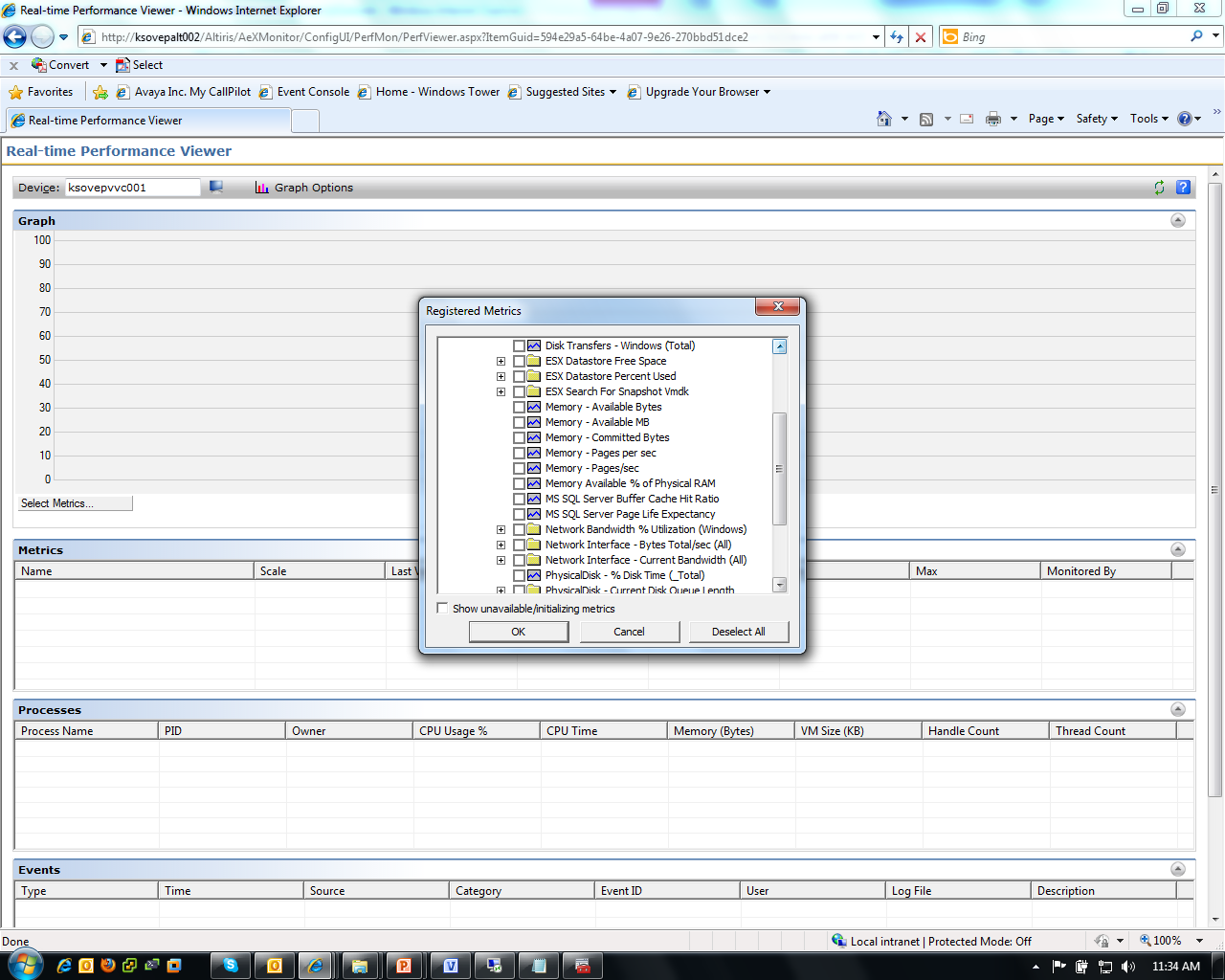 14
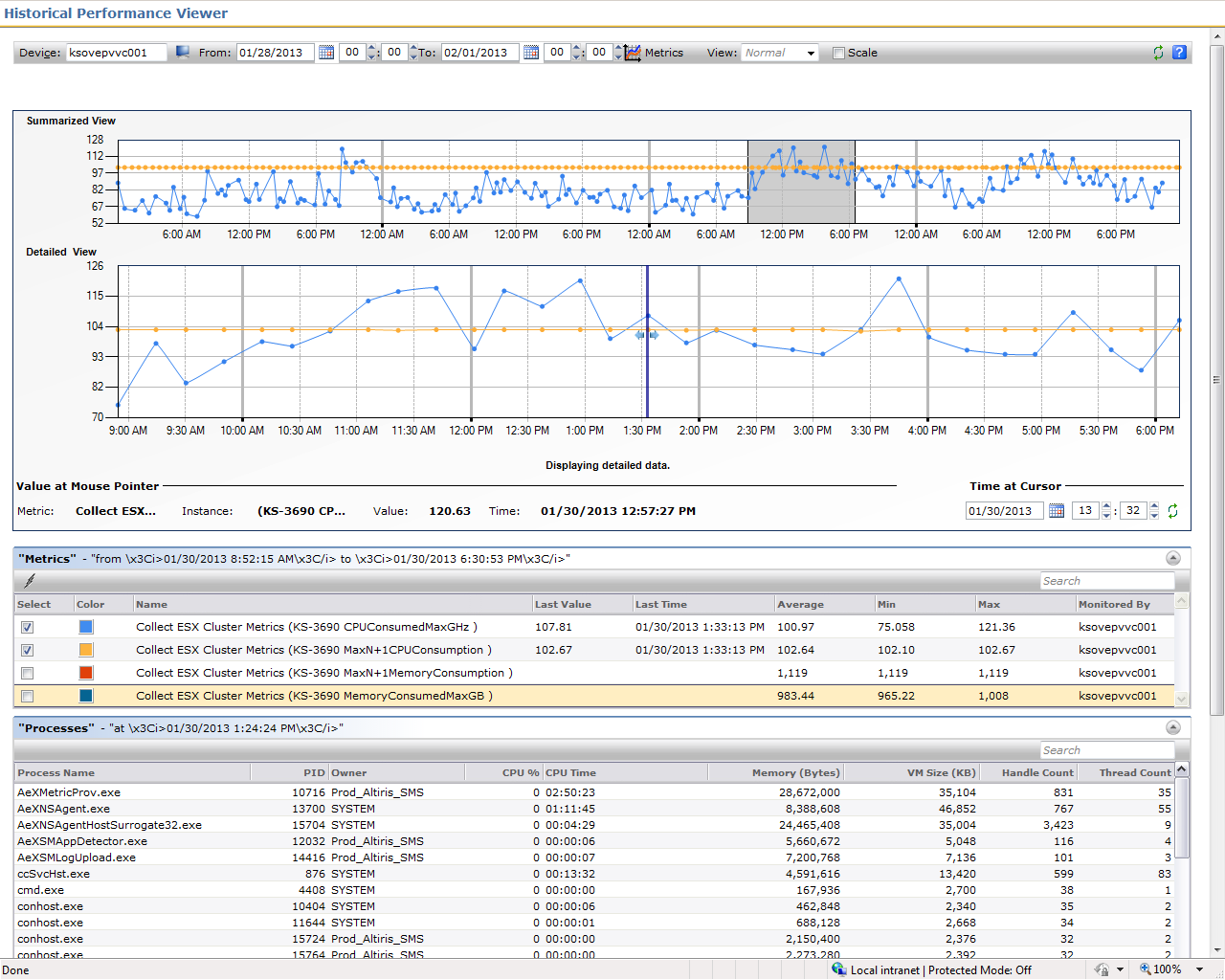 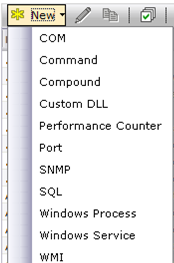 Construction of a Policy
Apply to hosts


Policy


Rule – i.e. CPU > 95% over the past 30 minutes


Metric – i.e. Processor - % Processor Time (_Total)
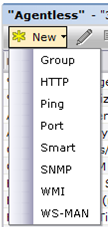 Monitor Solution
16
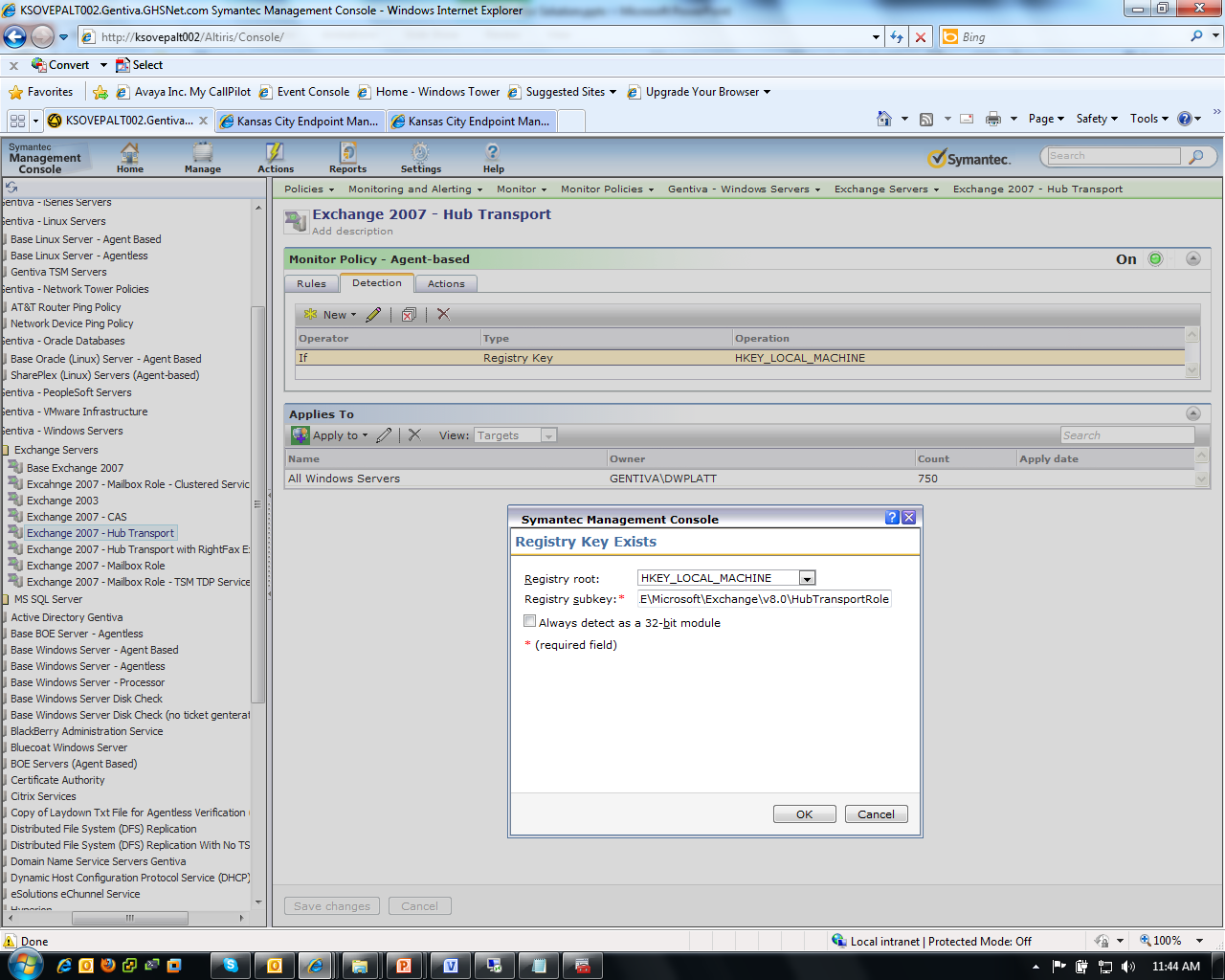 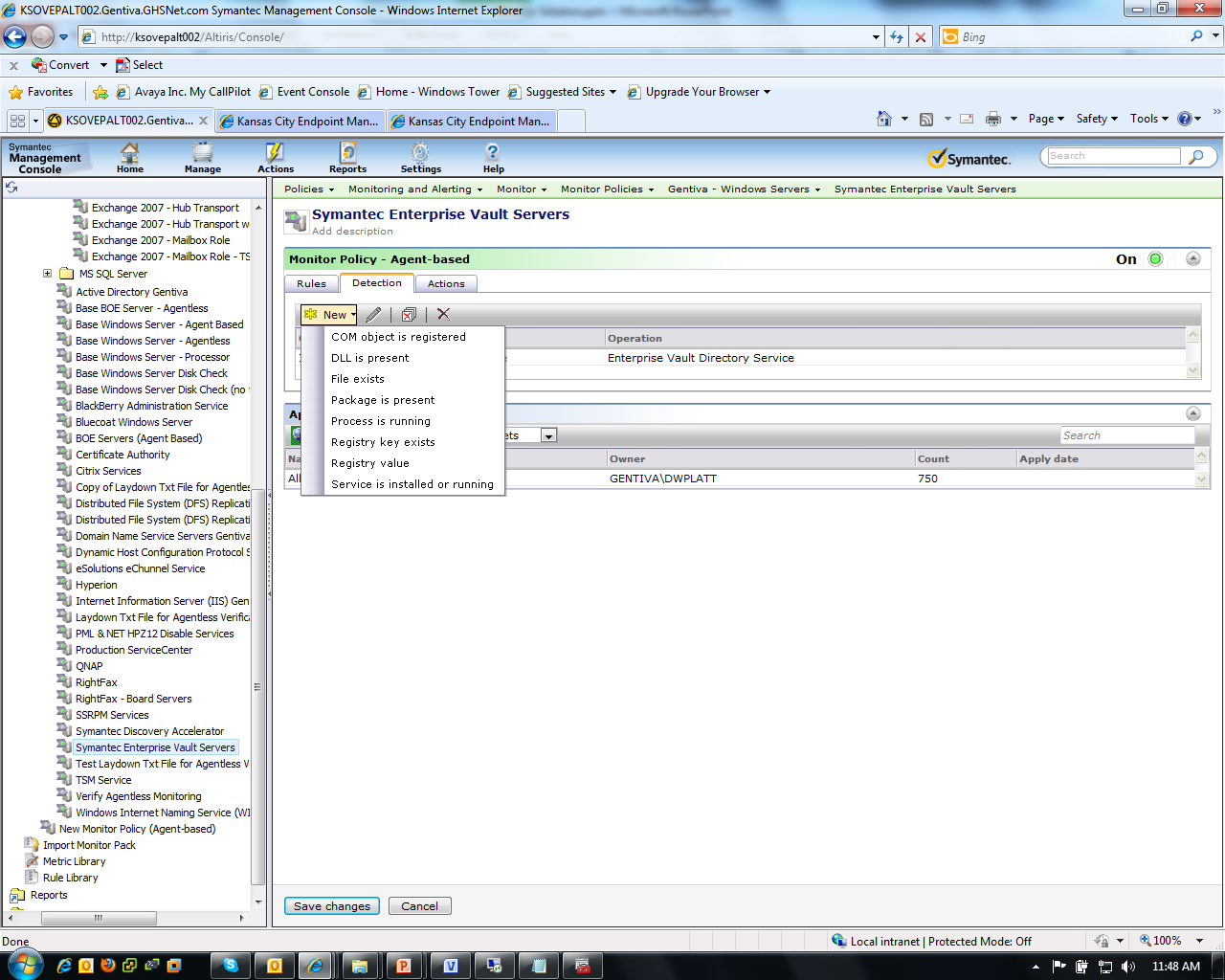 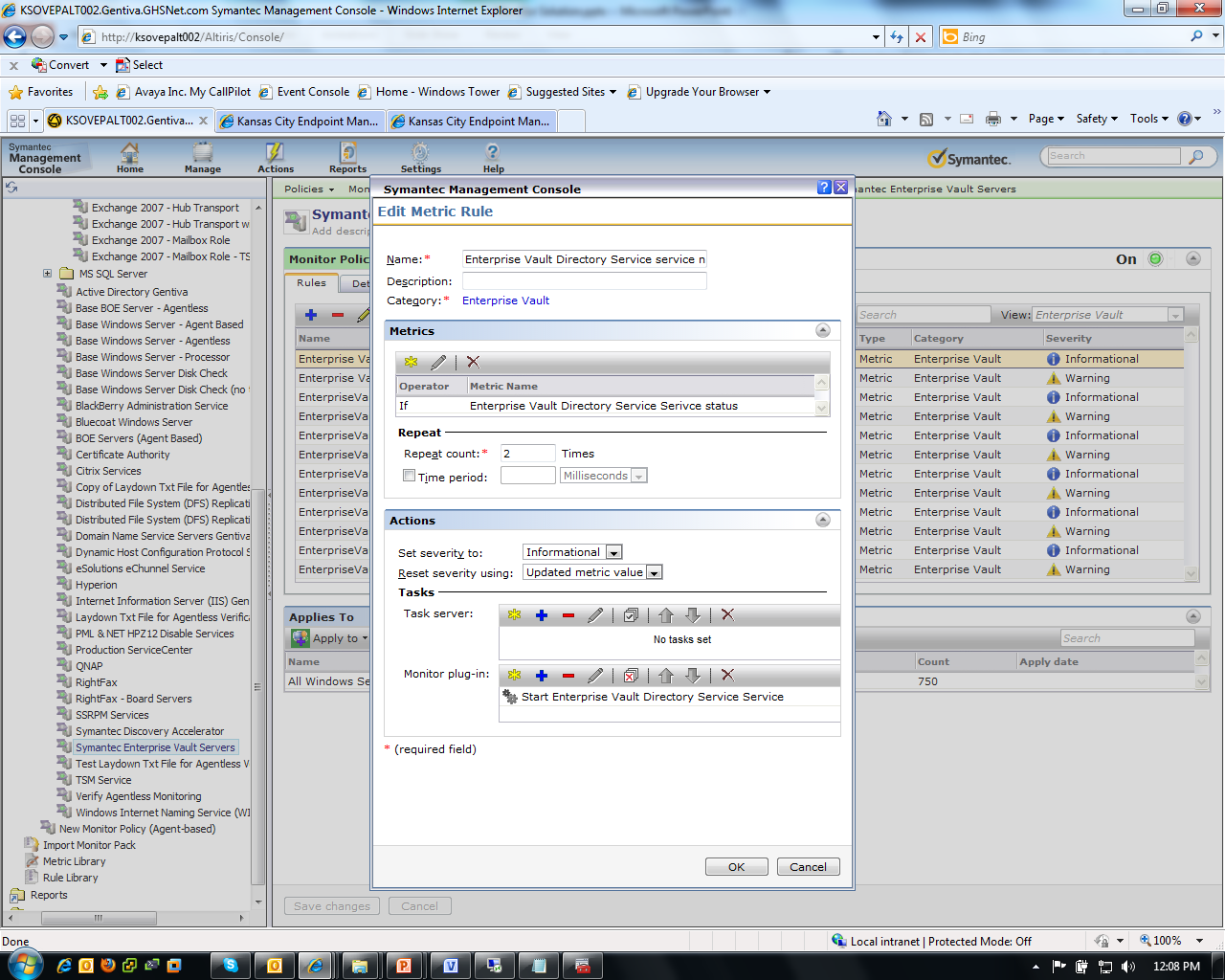 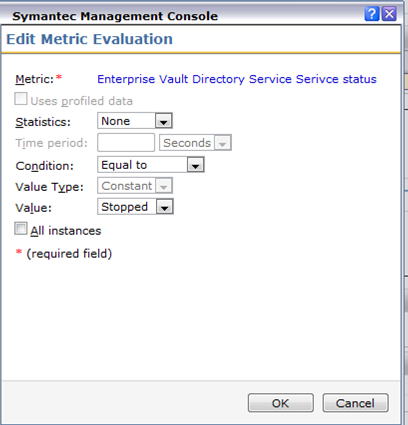 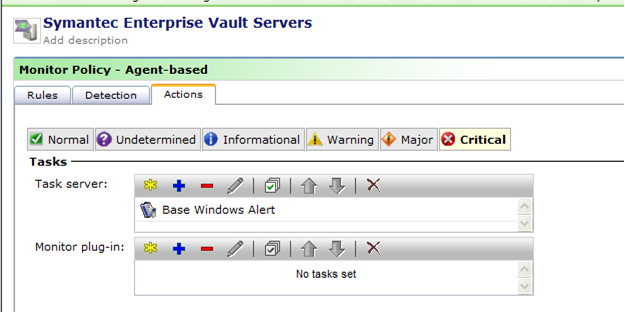 Monitor Solution
Management of Alerts using the Event Console
Discard Rule – defines (based on Event Console Alert Rule) what alerts should be “filtered out’ or prevented from appearing in the Event Console

Forwarding Rule – defines which alerts will be formatted into an SNMP Trap and sent to a defined upstream SNMP Management station.

Task Rule – defines task association based on a specific alert criteria (Event Console Alert Rule)

Workflow Rule – defines workflow association based on a specific alert criteria (Event Console Alert Rule)
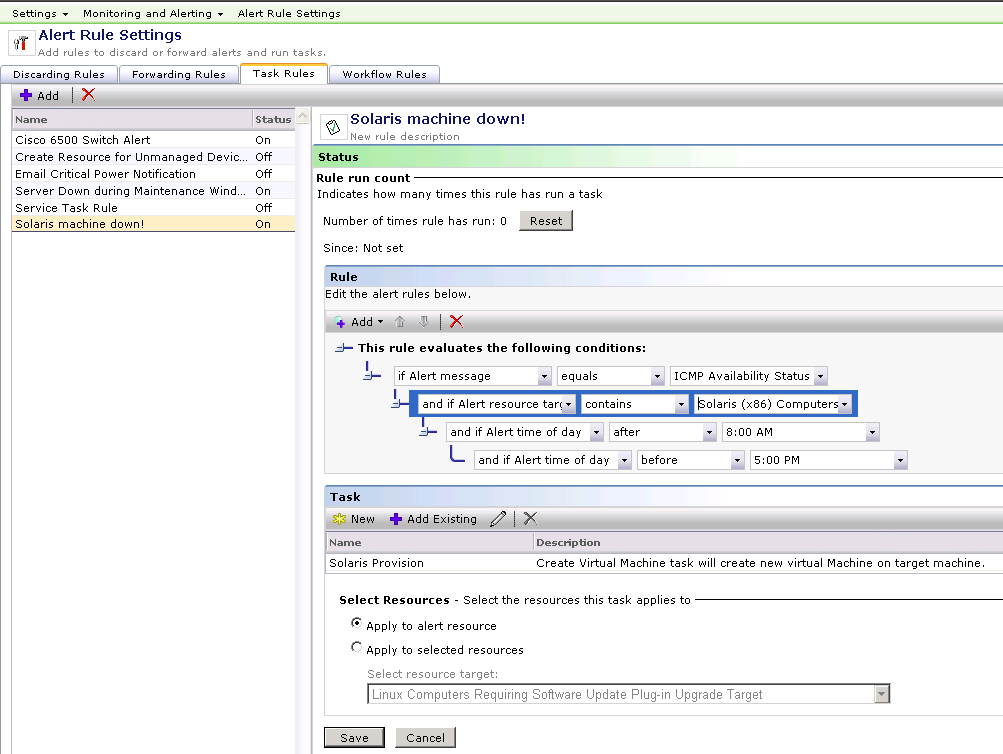 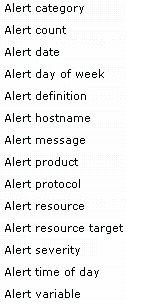 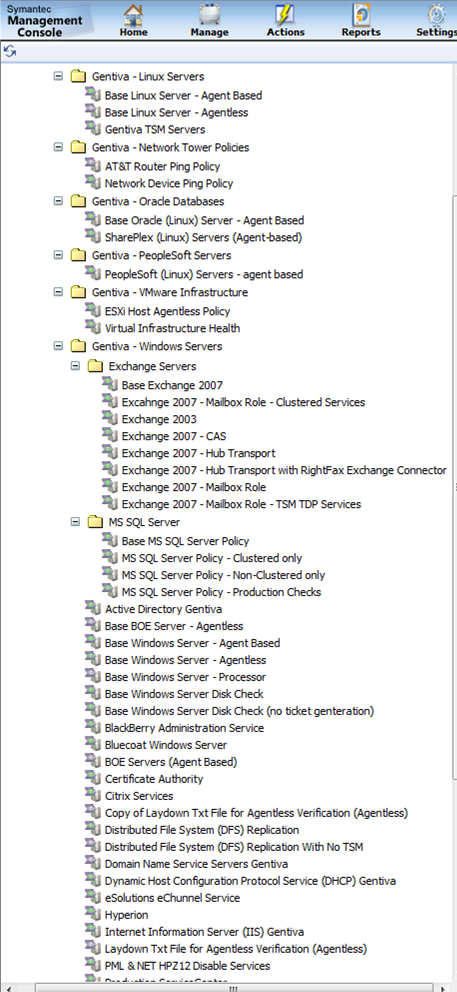 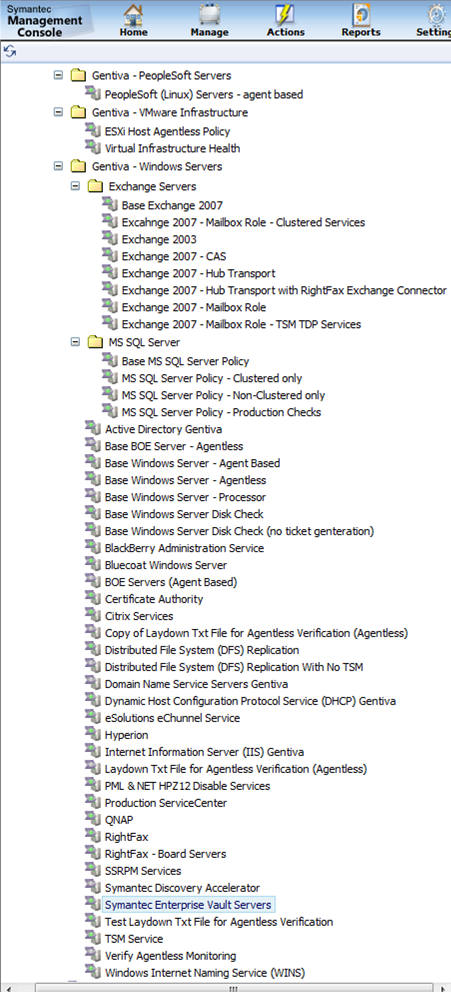 Monitor Solution
20
Notable Items
Network Device Policy
Asset Management
Event Correlation
VMware
Datastores – Percent provisioned, actual provisioned, orphaned snapshots
Cluster metrics for N+1 status
Host connection status
DFS Backlogs
Journal Mailbox
Ticket generation 
RightFax Queues
Agentless verification
Disk info in tickets
Monitor Solution
21
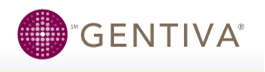 Thank you!
Don Platt
Infrastructure Architect